Friday Focus: Field Tests12/04/2020
1
Welcome to Webinar #5Field Tests – Why Do We Have Them?
Please enter your First and Last Name in the Chat for tracking purposes for the live event.

This webinar will be recorded and posted on the ADE Assessments webpage. 

We will also be capturing the chat questions. If there are questions that were frequently asked or need further clarification, ADE will compile and create an FAQ which will then be distributed to DTCs.
2
Field Testing- Test Development
Multiple steps and preparation before a test is operational
Items Developed
Item specifications
Item types
Standards alignment
Field testing
An essential step before any test is operationalized
3
[Speaker Notes: Creating a standardized test is a multi step project. Items/passages are developed based on different specifications and rules.]
Item Development
Items are developed by the vendors and reviewed by ADE staff. 

Educators review each passage and item.

After field testing, data review takes place to ensure items are valid.
4
[Speaker Notes: Item development always includes educators.]
Field Test Design
Stand Alone Field Tests (SAFT)
Embedded

Given a year prior to the operational test
[Speaker Notes: Item development is a continuous process. A stand alone field test means that all the items on the test are new and we are collecting data on all of them. This is done when a completely new test is created.  No scores will be reported on a stand alone or census field test. 
Items can be embedded in an operational test so that we can improve our item bank. Field test items will not contribute to the score.  Items are embedded every year in all our tests and this allows us to improve our tests every year.]
Field Test Design
Stand-alone field tests
A sample – Representative of the population with the race/ethnic groups and program participation – ELL, SPED, Economic status
Or a census – Administered to every student eligible to take the test
Embedded
Continuous process where test items are embedded into the test. These items are not scored. This is used in all our programs.
Field Test Design - Purpose
Provide information on the items
Timing – Completion/ omission rates
Clarity
Difficult levels
Special instructions
Is it working well for all groups? 
Does it give us information on students at all levels of mastery? 
Scoring rubrics – Validity – Are students able to score at each of the levels?
Purpose of Field Tests - Continued
What is the percentage of students who answered the item correctly?
 Informs test developers on how hard /easy the item is. Is it working as intended? 
What is percentage of students that picked each of the distractors? 
Are the distractors helpful? What does it mean if no students chose a distractor?
8
Purpose of Field Tests - Continued
What percentage of students scored a 0, 1, or 2 in items that had multiple points or constructed response items. This helps test developers to evaluate the scoring rubrics and definitions of the different levels of mastery (below, average or above)
The biserial correlation indicates whether there is a strong relationship between performance on an individual item and the total score. 
Analysis of time taken by each item. Did a lot of students omit a particular item? 
We also collect data on how technology is used for testing.
9
Upcoming Field Tests
AzSCI Census Field Test – Spring 2021
MSAA Science - 2021
AZELLA Stand Alone Field Test – Spring 2021
Tests with embedded field test items
AASA-  Spring 2022
10
Friday Focus: Field Tests AZELLA Field Test
11
Spring 2021 AZELLA Stand Alone Field Test
Aligned to 2019 English Language Proficiency Standards
Passages and items were developed by item writers and reviewed by committees of Arizona educators for content, bias, and sensitivity 
Twelve test forms per grade/grade band
No student or school results
Data will be reviewed with Arizona educators
Kindergarten – Grade 12
12
[Speaker Notes: AZELLA is Arizona’s English Language Proficiency Assessment. It is a standards-based assessment that meets both state and federal requirements to measure students’ English language proficiency. The current operational AZELLA is aligned to the 2010 ELP Standards. In addition to the new grade configuration and the large number of new items, it would not have been possible or advisable to embed the new items since there are new item types and a test design that respond to the new ELP Standards.


The adoption of the 2019 English Language Proficiency Standards in May of last year drove the need to develop a new AZELLA to assess the new standards in accordance with the new grade configuration. Hundreds of new test items have been developed and reviewed by committees of Arizona educators and community members for content, bias, and sensitivity. 

Twelve different test forms have been created for each of the grades or grade bands for the SAFT.  The forms will be assigned by school and grade. 

The AZELLA Stand-alone field test will not produce student scores and no results will be reported to schools and districts. Once the data from the SAFT comes back, it will be reviewed by ADE psychometricians and experts in conjunction with committees of Arizona educators. 

The AZELLA SAFT will be administered to all grades -Kindergarten through 12 grade.]
Spring 2021 AZELLA Stand Alone Field Test (cont'd)
All English Learners
Test window: February 1 – April 3, 2021
Approximately half the length of an operational AZELLA
Three Test Units 
Four domains
Up to five consecutive instructional days for administration, one or two days recommended
13
[Speaker Notes: The Kindergarten through grade 12 EL students, including those whose parents have declined EL program services, otherwise known as Parent Withdrawn students, will be administered the SAFT. 
Students with an EL need who have been Withdrawn from EL services (Parent Withdrawal) are required to participate in the SAFT. 
Students who have not been administered an AZELLA Placement Test this school year but, due to COVID-19, and have been placed in EL program services through the temporary entrance procedure are required to participate in the SAFT. 
Parent permission is not required for students to be administered this field test. 

The test window for the AZELLA SAFT will open on February 1, 2021 and will run for nine weeks, giving districts two additional weeks after the Spring Reassessment test window closes. 

Although the Stand-Alone Field Test consists of only three Units, districts have up to five consecutive instructional days to complete this field test administration, provided that each unit is completed in a single session and school day.  It is up to the districts to determine what works best for the concurrent test administrations that will take place in the spring. 

Some districts might want to complete the administration of the Reassessment first and take advantage of the longer test window for the SAFT for some or of all grades. Regardless of the order in which the SAFT and the Reassessment tests are administered, districts must adhere to the allowable number of days to complete the administration, and of course completing each administration within the corresponding test window. ADE recommends to administer the SAFT in one or two days. 

The four language domains, Listening, Reading, Writing, and Speaking, will be assessed in this field test, but some of the Units will include more than one domain.]
AZELLA SAFT Test Design
Thematic approaches to content to allow students to reduce the need for cognitive shifts within a session.

Thematic approach will support related content that a student can use to respond to the speaking or writing prompts.
[Speaker Notes: To provide a few examples of the direction in which the new AZELLA is going, students in grades 4 – 12 will be presented with fewer passages divided into sections to avoid cognitive shifts. Students will respond to Reading, Writing multiple-choice questions based on the Reading passages and use the passages as stimulus or a springboard of sorts for the extended-writing prompts. 

For all grades, the intent was to establish thematic approaches, again to avoid cognitive shifts within a session. Another example of this, is that in grades 1 and 2 – 3 students will listen to a passage and then construct writing responses that are related to the topic of the passage and the student’s own experiences. 

All in all, the interactive nature of the language that the new ELPs reflect, is used as to provide students with a larger context to respond to speaking and writing questions.]
AZELLA SAFT Modes of Administration
Kindergarten – paper-and-pencil, Unit C (Speaking) phone administration
Grade 1 – paper-and-pencil, Unit C (Speaking) phone administration
Grades 2 – 3 –online, Extended Writing item paper-and-pencil
Grades 4 – 5 –online
Grades 6 – 8 –online
Grades 9 – 12 –online
[Speaker Notes: The 2019 Standards have a new grade configuration –Kindergarten, Grade 1, Grades 2 – 3, Grades 4 – 5, Grades 6 – 8, and Grades 9 – 12. 

The SAFT will be administered in accordance with this grade configuration. To provide two simple scenarios, a student who is currently enrolled in Grade 2 will take the Stage II Reassessment, and the Grades 2 – 3 Stand-Alone Field Test. Conversely, a student in 3rd grade will take the Stage III Reassessment and the Grades 2 – 3 SAFT. 

Regarding the mode of administration, Kindergarten and Grade 1 remain as paper-and-pencil tests with a phone Speaking test (Unit C) . 
Grades 2 – 3 will be administered online, except for the Extended Writing portion of the test. 
Grades 4 – 12 remain online.]
Friday Focus: Field Tests Achievement Tests
16
[Speaker Notes: The Achievement Tests include AzM2, AzSCI, and the new AASA.]
Item Development Process
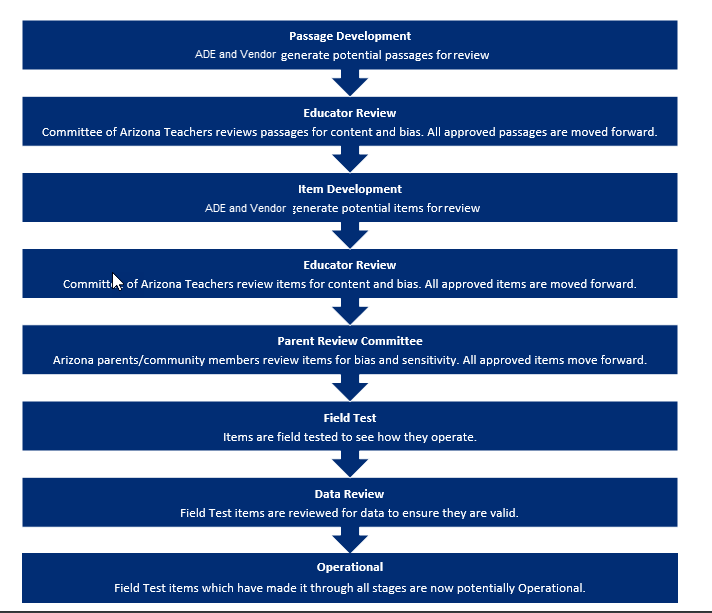 Note:

Educators review each passage and item

Parents and Community Members are invited to review items and passages

After field testing, data review takes place to ensure items are valid.
https://www.azed.gov/assessment/educators 

https://www.azed.gov/assessment/parents
17
[Speaker Notes: We have used this Item Development Plan for the Achievement tests. The plan always includes educators and also includes members of the public, including parents, to review items and passages. Their feedback is used to determine the items that will be field tested for that school year. To become a committee member, please see the Educator page of our website. Parents and community members can visit the Parents and Student page to apply to be on these committees.]
Achievement Assessments
18
[Speaker Notes: Since this is the last year of the AzM2 contract and an unusual school year for educators and students, there will be no embedded items on the test. This will reduce the number of items a student will see, and hopefully reduce the time for the test session a bit. Previously, there were 7 items per assessment that were field tested. These items are not part of scoring for the student, school, or district. 

In a new AzSCI Census Field Test, all items must be field tested to see how they perform. Once the test becomes operational, scores for students, schools, and districts/charters are provided.

AASA is just starting development. The ADE team meets weekly with the Pearson team to discuss the format of the test, how test development will take place, and other issues related to establishing a new assessment for Spring 2022.]
Embedded Field Test Items
Operational test have 6-7 field test items per test

Educator and community/parent review groups

Data Review following test window

If an item performs as expected and does not discriminate among any student subgroups, it is placed in the Item Bank for use in future assessments.
19
[Speaker Notes: Once a test becomes operational, we reserve slots on the assessment to embed 6-7 field test items per student test. 

Field Test items are reviewed by educators and by a community/parent group prior to being approved for use.

Once the results are returned, committees look at how an item performs in general and how it performs among student subgroups.

If an item performs as expected and does not discriminate among any student subgroups, it is placed in the Item Bank for use in future assessments.]
AzSCI Census Field Test
Items were developed by item writers and reviewed by Arizona educators
Grades 5, 8, and 11
Fourteen test forms
Students see 22 items during two test sessions (60 minutes each)
No student/school results
Summer data review with Arizona educators
20
[Speaker Notes: All items on the field test are newly developed by item writers and reviewed by Arizona educators.

All students in grades 5, 8, and 11 are required to take this assessment unless they qualify for the alternate assessment. 

There will be 14 different test forms. Each student will see 22 items during two test sessions. Each session will take approximately 60 minutes.

Students and schools will not receive results since these items are newly developed and have not be tested previously.

When the test is completed, we will conduct a data review with Arizona educators to review results. We will look for how the item performs overall and how it performs for student subgroups (gender, race/ethnicity, urban/rural/suburban, etc.).]
Friday Focus: Field TestsAlternate Assessments
21
Alternate Assessments
MSAA ELA, Mathematics, and Science


For students with the most significant cognitive disabilities
Students must meet eligibility criteria as determined by the IEP team


No longer administering AIMS A Science
22
[Speaker Notes: Alternate Assessments are available in English Language Arts, Mathematics, and Science. The tests are designed specifically for students with the most significant cognitive disabilities. Students must meet eligibility criteria to participate in alternate assessments. Please note, we will be administering the Science Alternate Assessment through MSAA. AIMS A Science is no longer administered.]
MSAA ELA and Mathematics
MSAA Science
Grades 3-8 and 11
Aligned to Core Content Connectors
Test Content is at grade level
Grades 5, 8, and 11
Aligned to Extended Performance Expectations
Test content is in grade bands
23
[Speaker Notes: The MSAA ELA and Mathematics tests are similar. These tests are available for eligible students in Grades 3-8 and 11. Test content is aligned to the Core Content Connectors, which are grade level standards for students with the most significant cognitive disabilities.
The Science Alternate Assessment is similar to AzSCI in that it is administered to students in Grades 5, 8, and 11 and content covers grade bands. The MSAA Science test is aligned to Extended Performance Expectations.]
MSAA ELA and Mathematics
First administered operationally in 2015 (NCSC)
Replaced AIMS A Reading and AIMS A Mathematics
Stage adaptive test with three levels of complexity
Added operational writing prompts in 2018


Embedded field test-10 items on each of 3 forms per grade and content area
24
[Speaker Notes: The MSAA ELA and Mathematics tests were first administered operationally in 2015 under the NCSC consortium. The MSAA replaced AIMS A Reading and AIMS A Mathematics in Arizona. The test has evolved to a stage adaptive design with three levels of item complexity. Operational writing prompts were added in 2018 after embedded field testing. The MSAA ELA and Mathematics tests continue to use an embedded field test model – about 10 items on each of three forms per grade and content area.]
MSAA Science
Replaces AIMS A Science
Field testing Spring 2021
One form, 16 sets of three items
Operational Spring 2022
[Speaker Notes: The MSAA Science test replaces AIMS A Science. It will be field tested this spring. There will be one form at each grade level with 16 sets of three items. Each set increases in complexity. The spring 2022 test will be operational.]
Questions
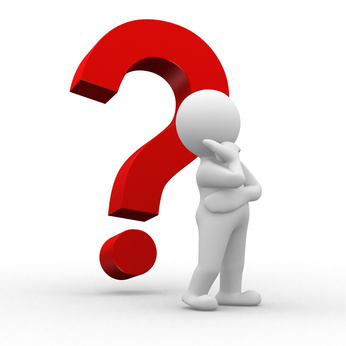 Contact us at 
Testing@azed.gov
AzM2@azed.gov 
AzSCI@azed.gov
AZELLA@azed.gov
AssessingSWDs@azed.gov
26